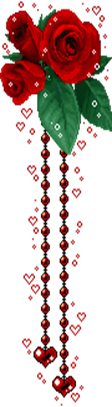 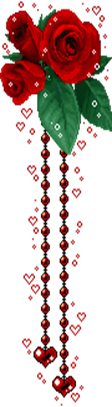 Trường Tiểu học Hùng Thắng
LỚP : 5C
MÔN : KHOA HỌC
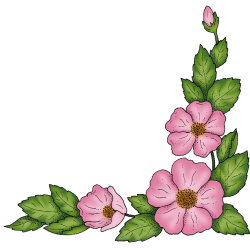 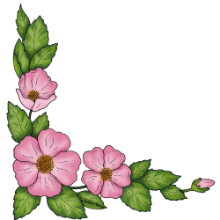 Người thực hiện: Ngô Thị Minh Chi
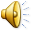 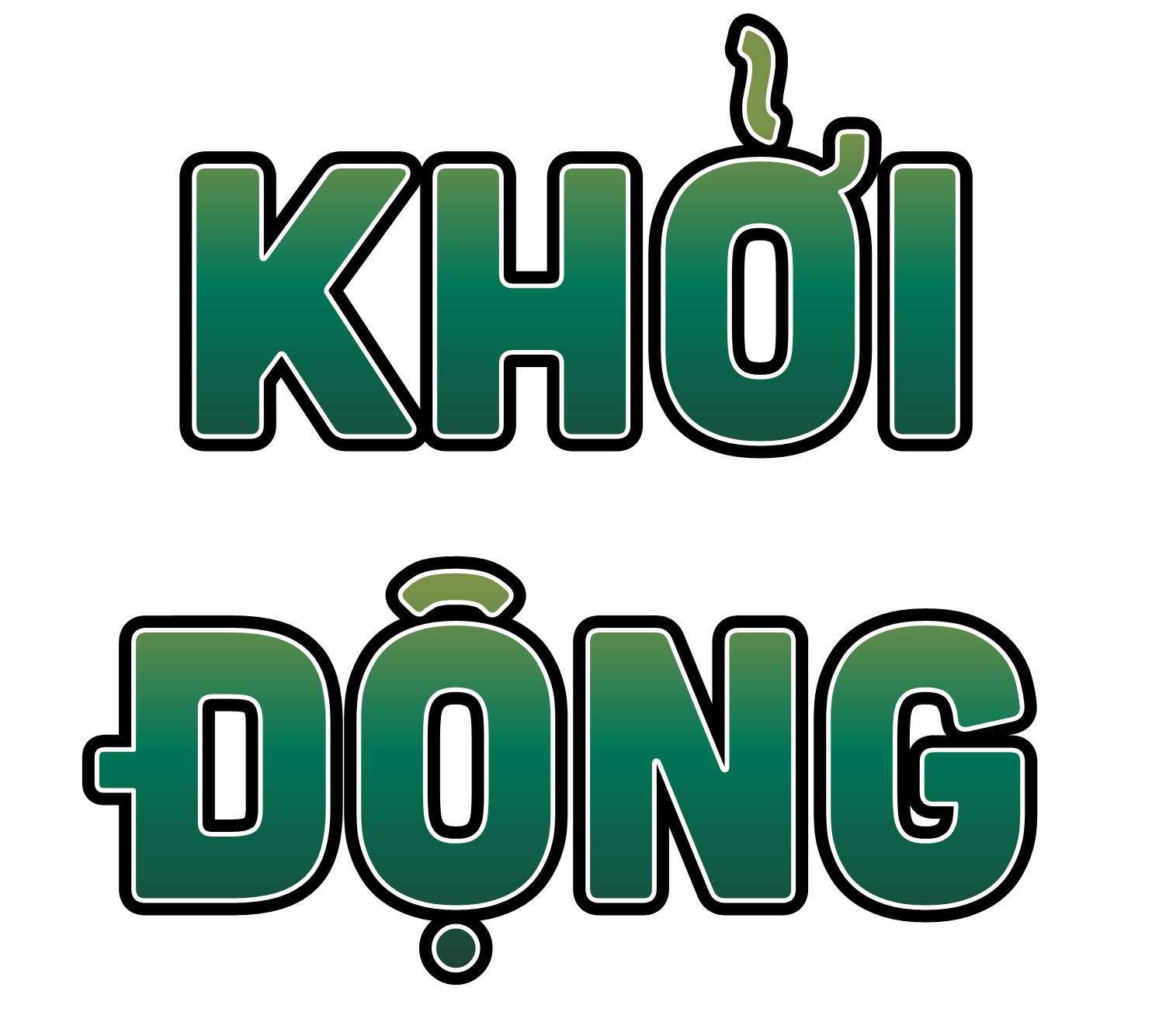 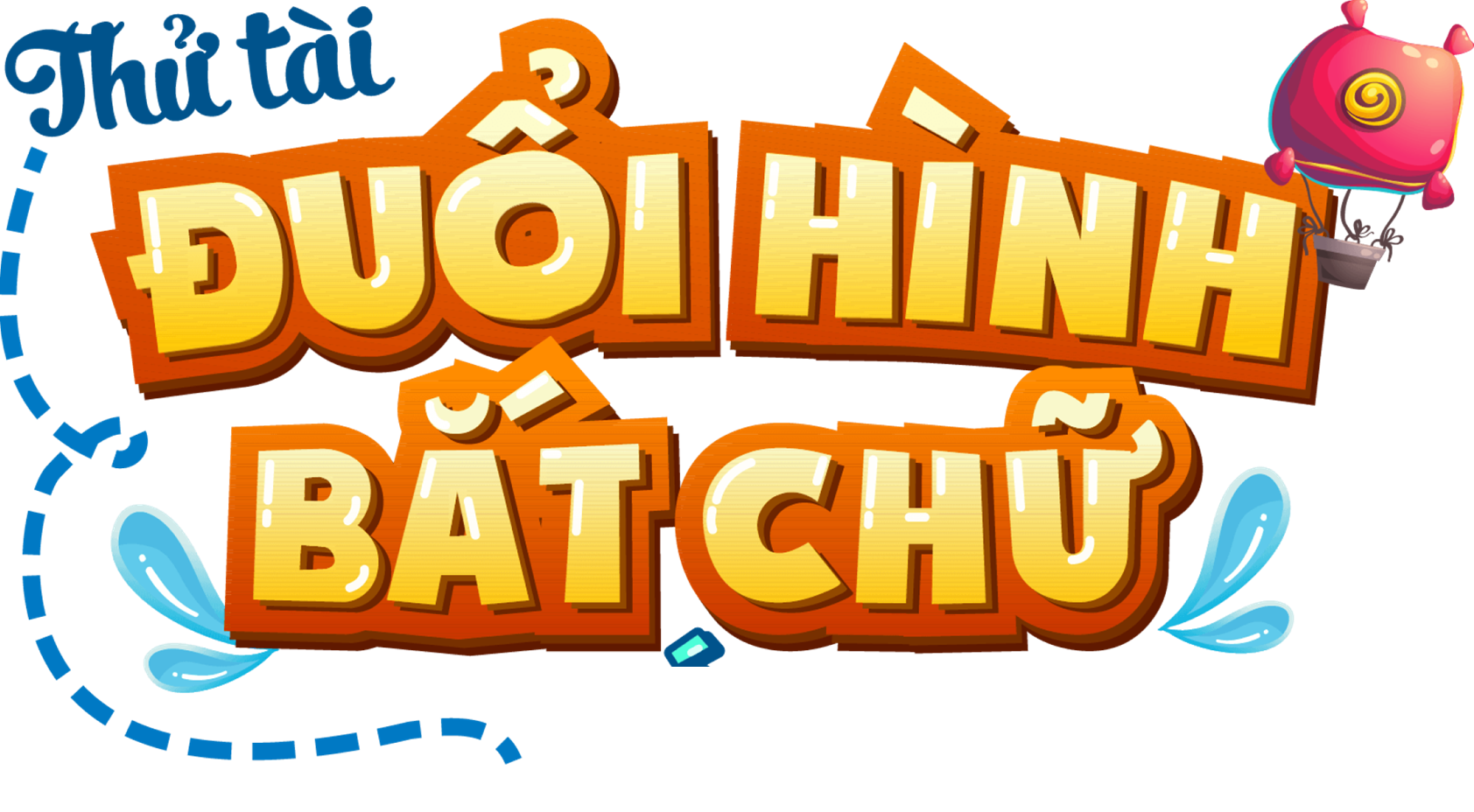 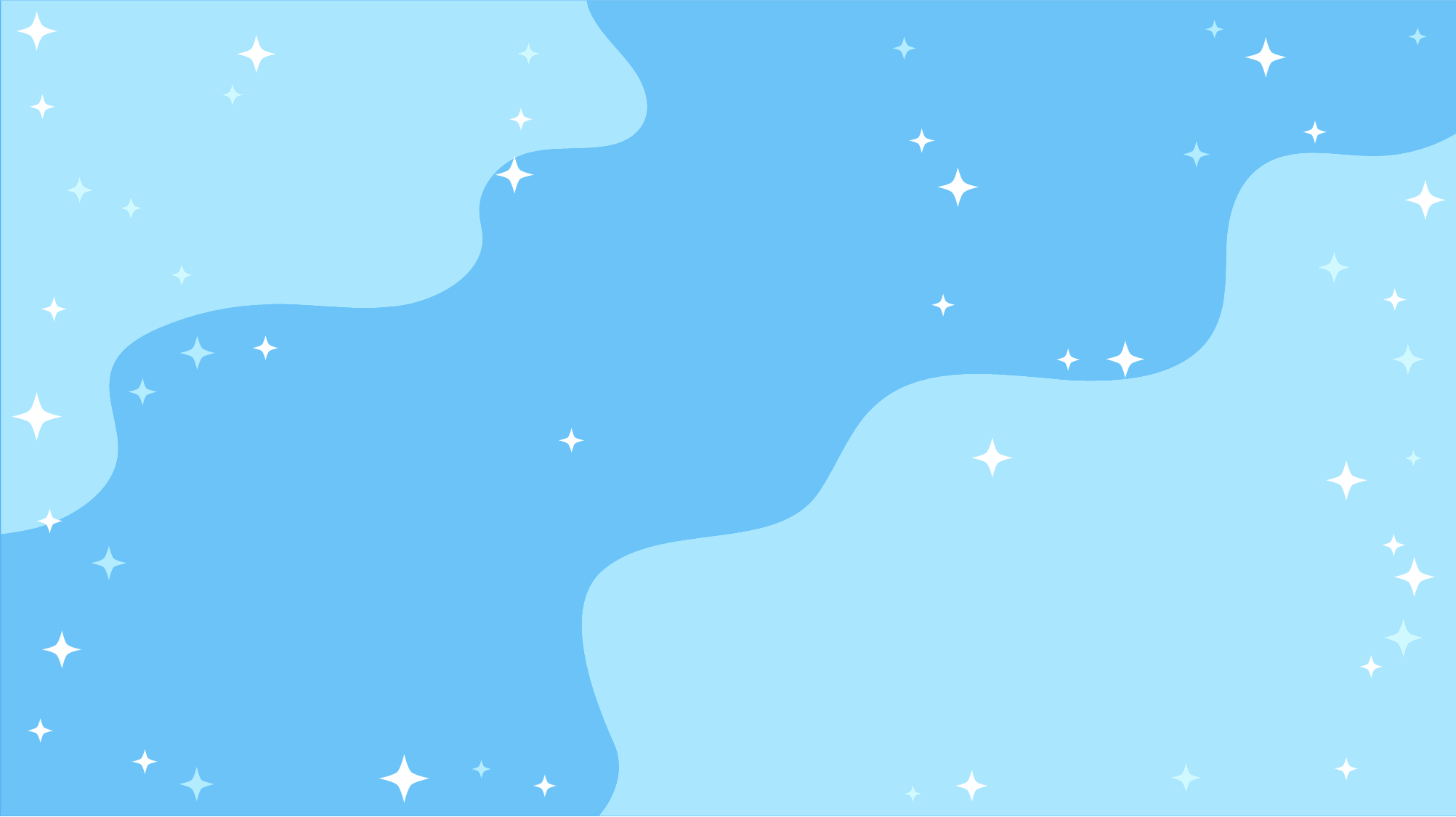 Đoán tên dạng năng lượng
Năng lượng gió
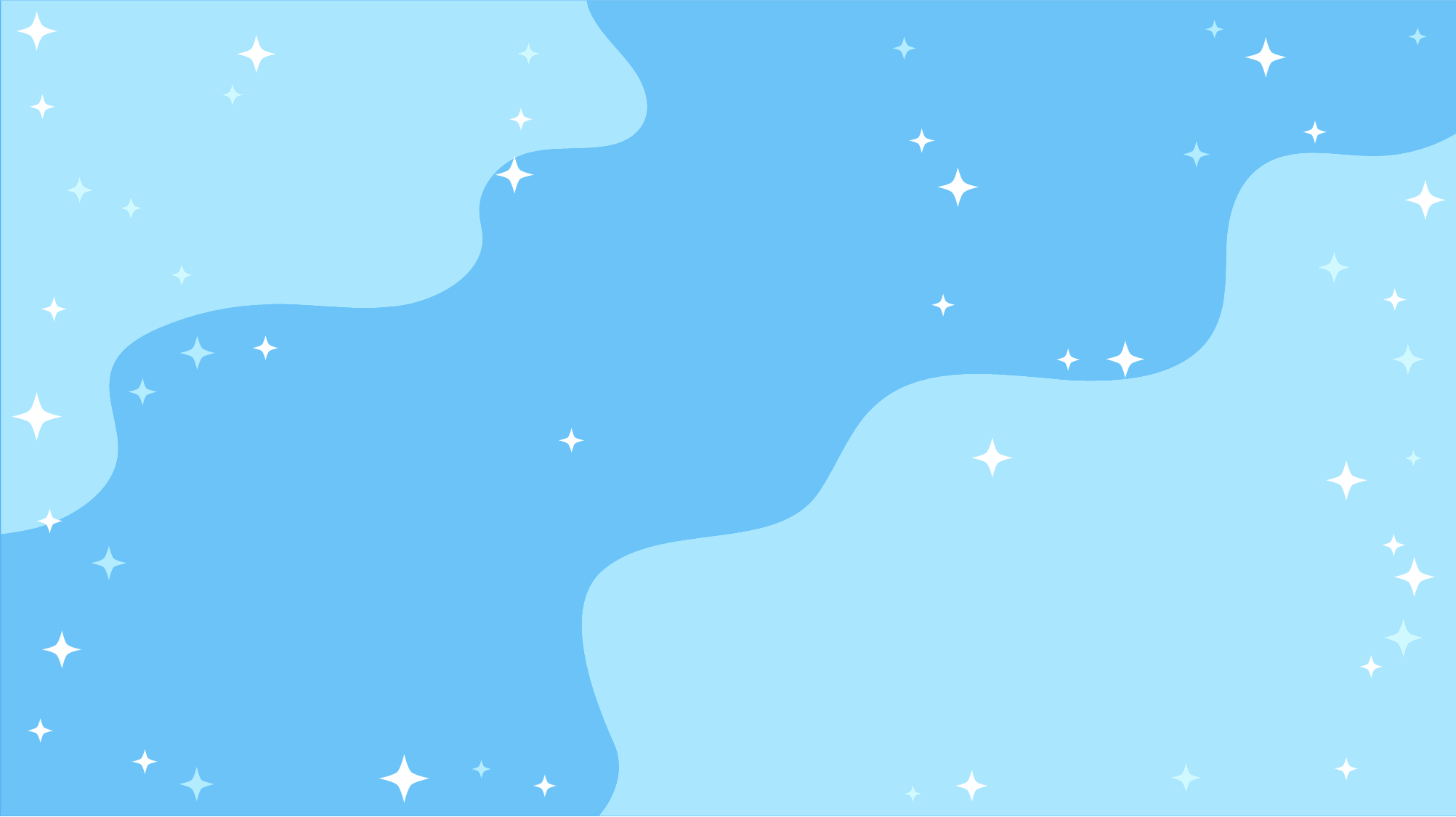 Đoán tên dạng năng lượng
Năng lượng chất đốt
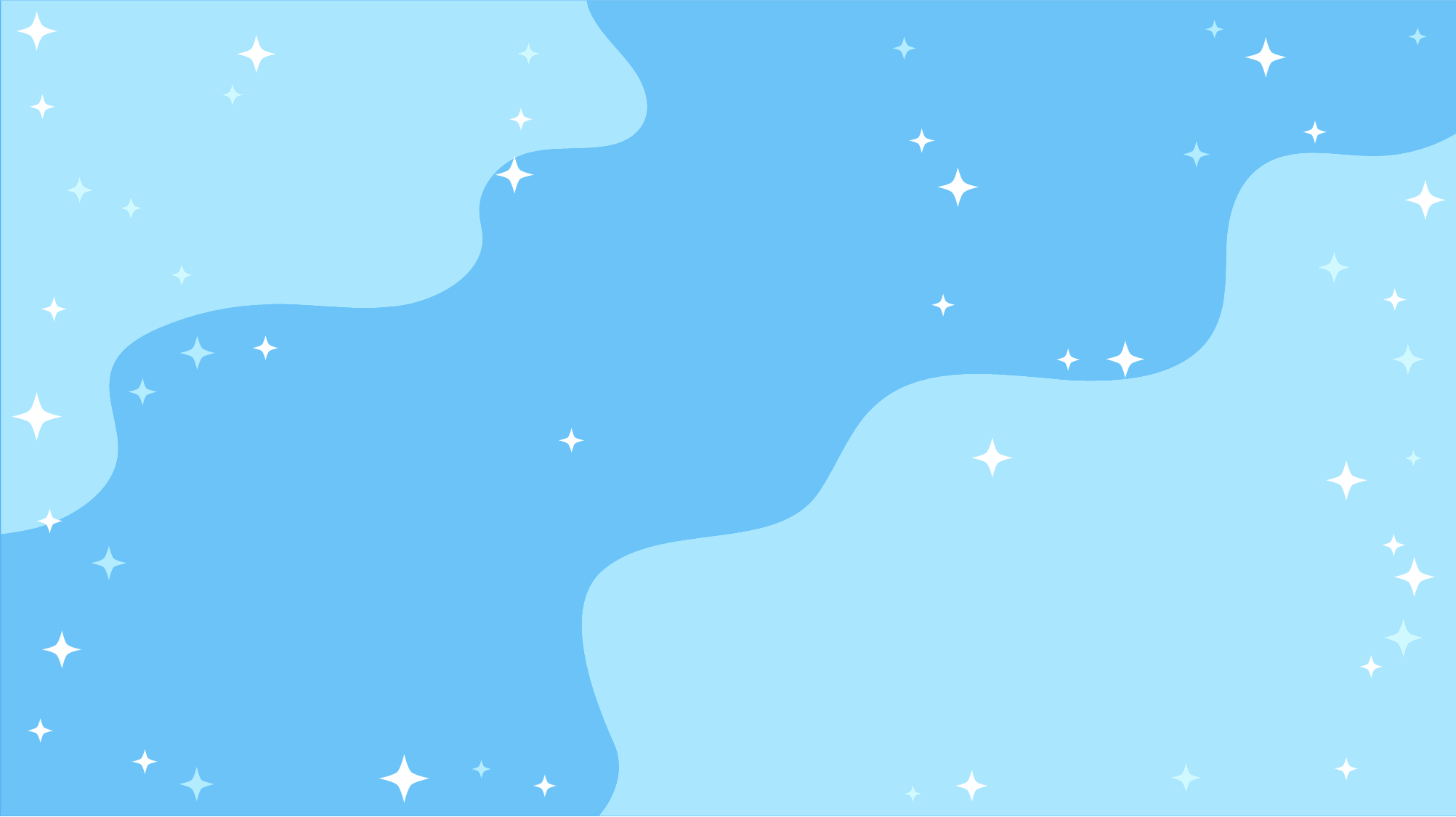 Đoán tên dạng năng lượng
Năng lượng điện
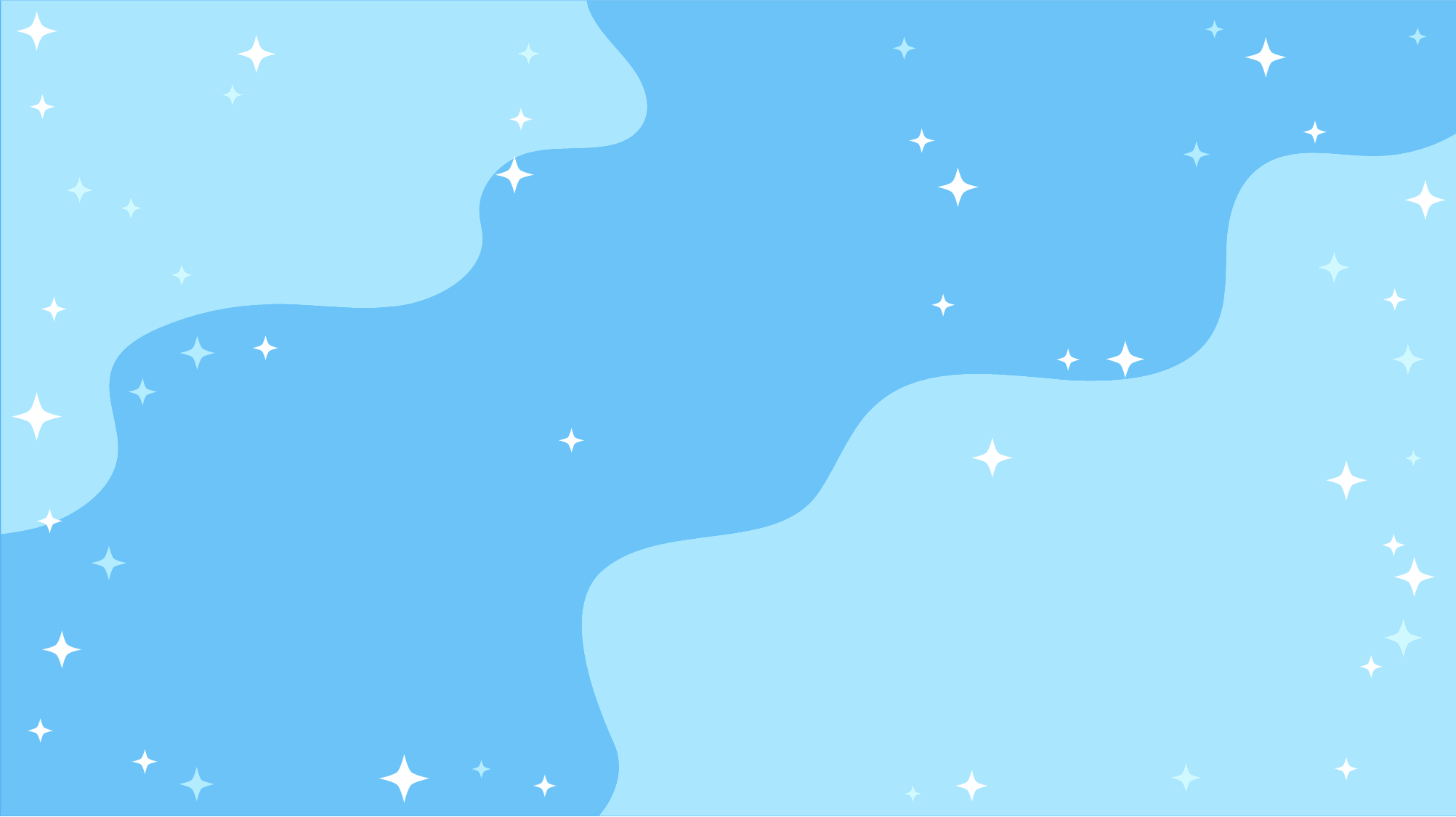 Đoán tên dạng năng lượng
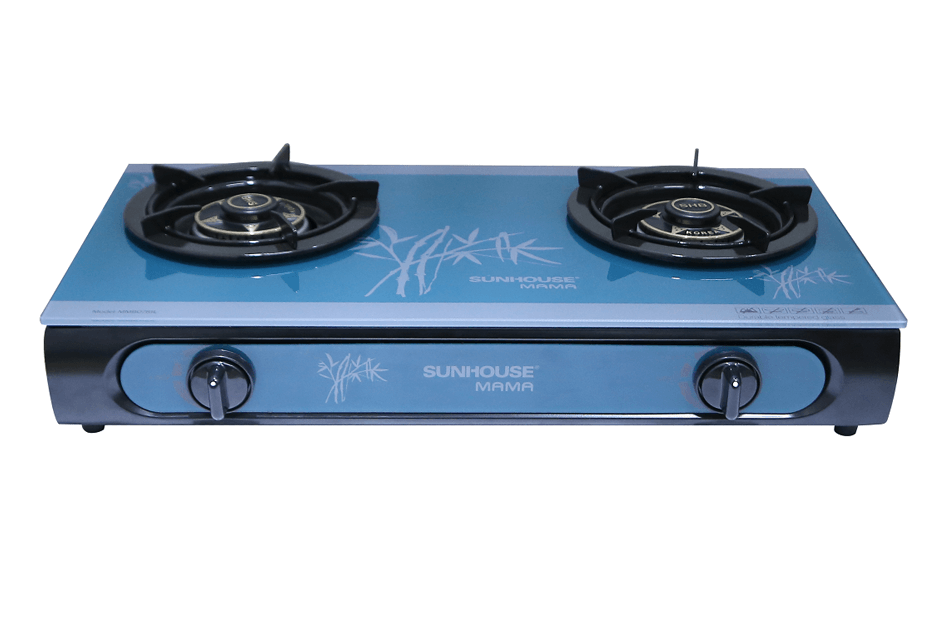 Năng lượng chất đốt
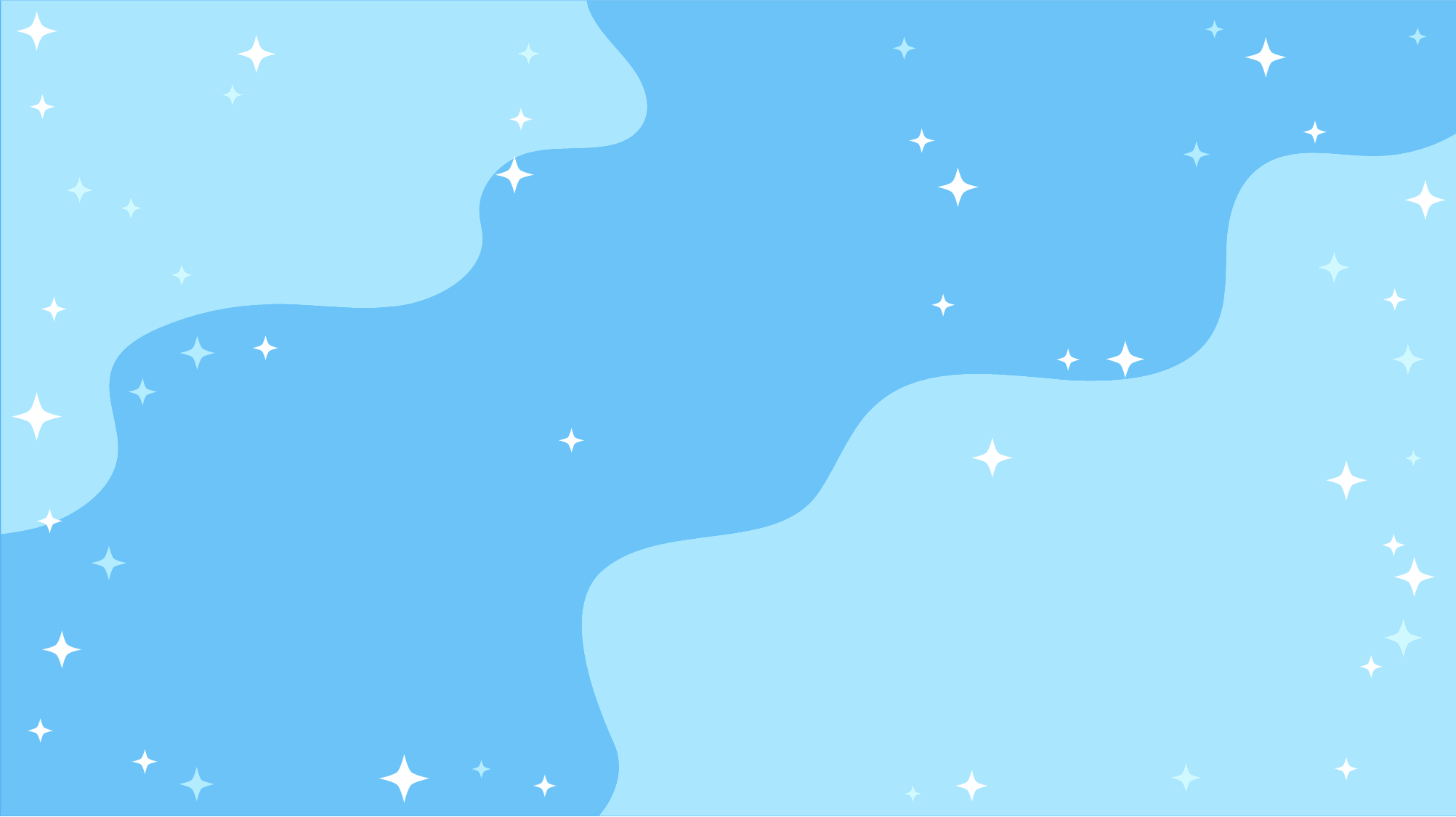 Đoán tên dạng năng lượng
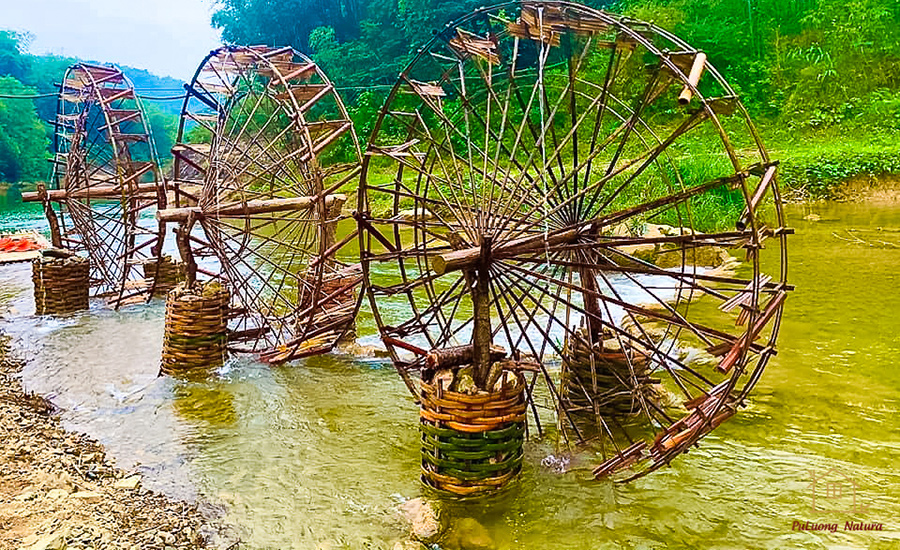 Năng lượng nước chảy
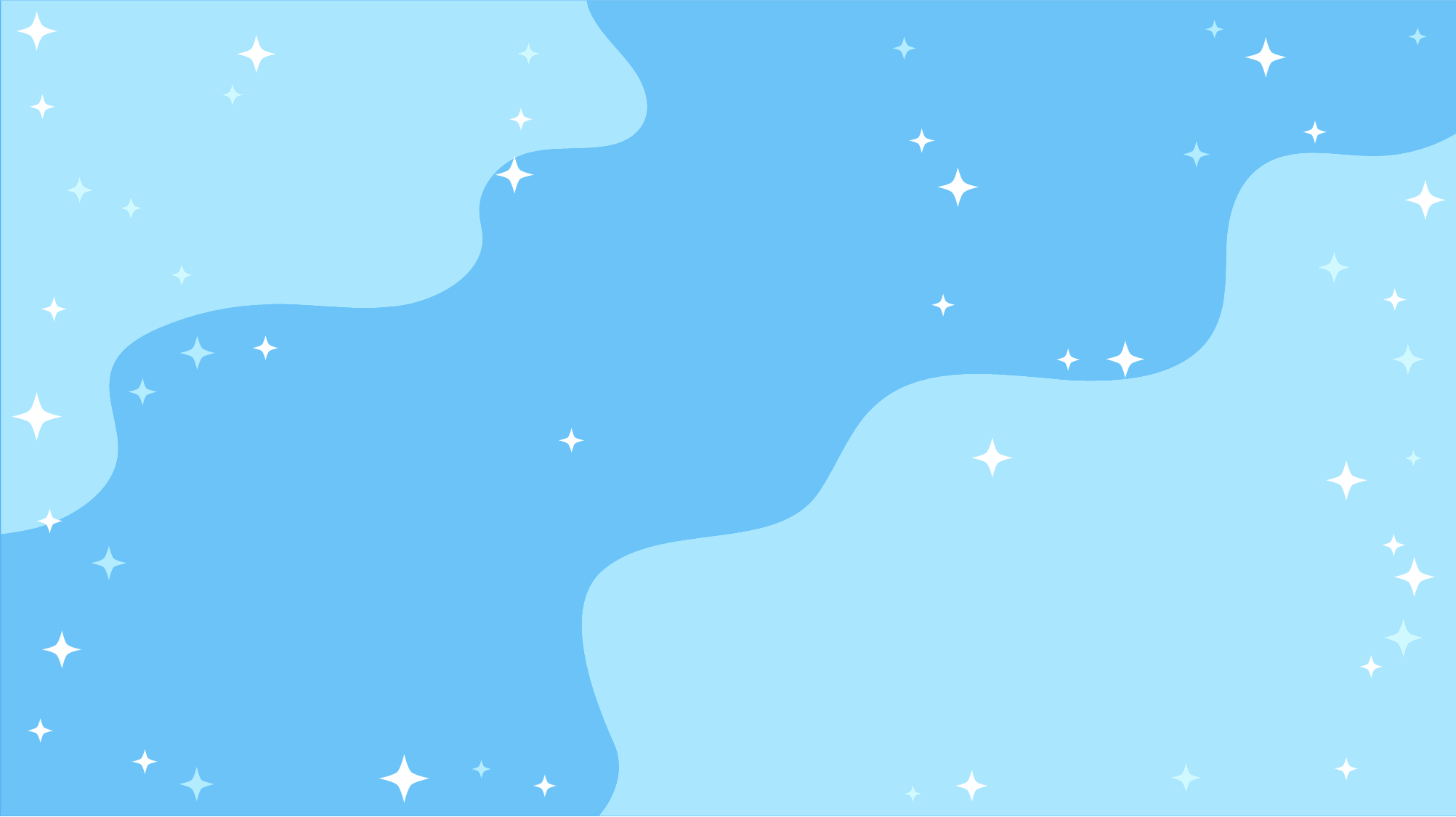 Đoán tên dạng năng lượng
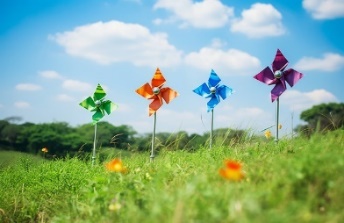 Năng lượng gió
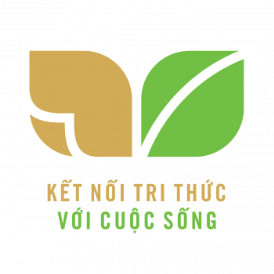 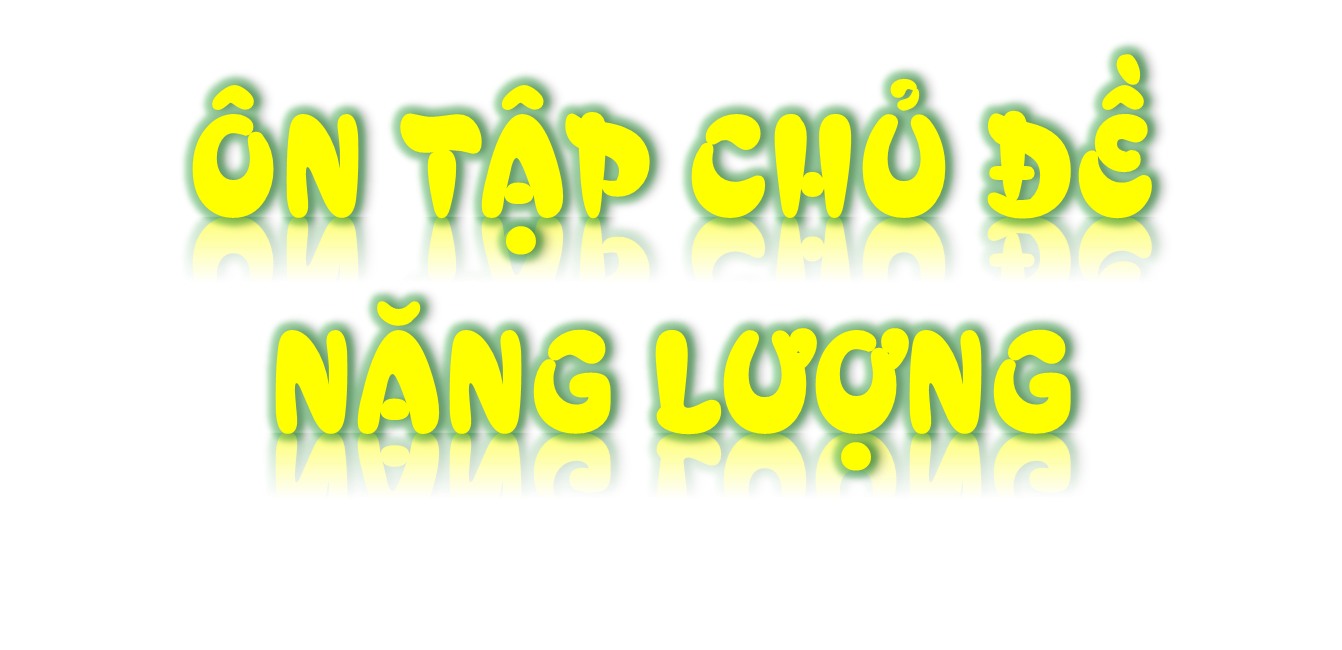 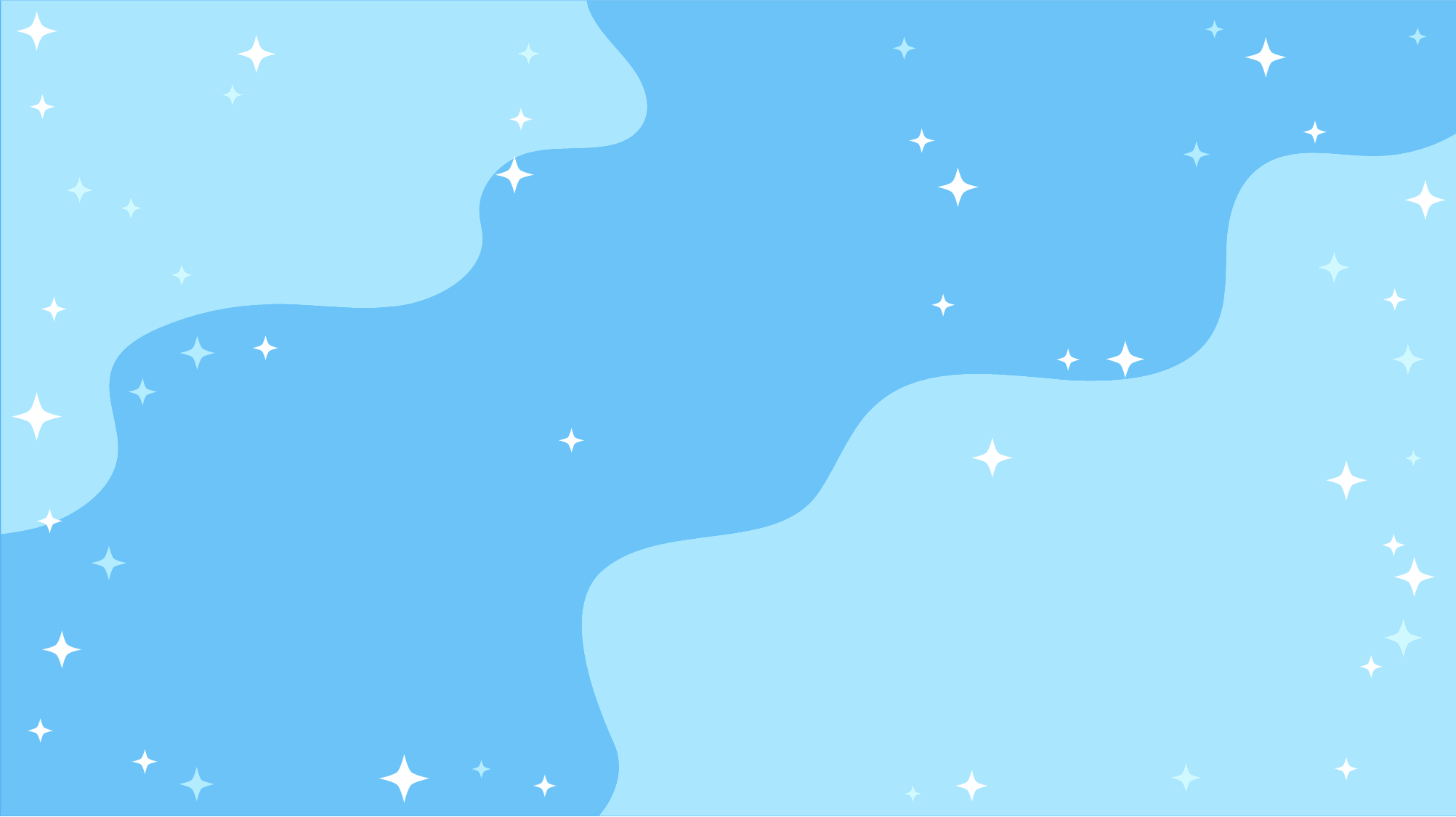 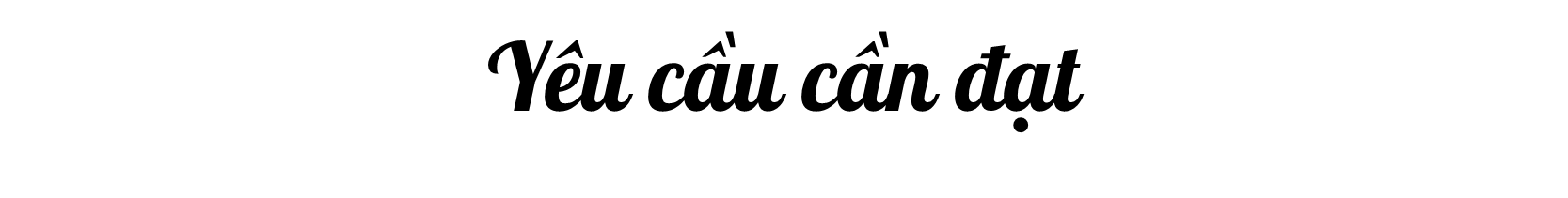 - Tóm tắt được những nội dung chính đã học dưới dạng sơ đồ.
- Vận dụng được kiến thức và kĩ năng của chủ đề vào một số tình huống đơn giản trong cuộc sống.
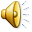 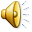 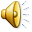 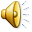 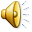 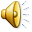 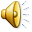 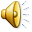 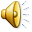 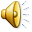 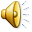 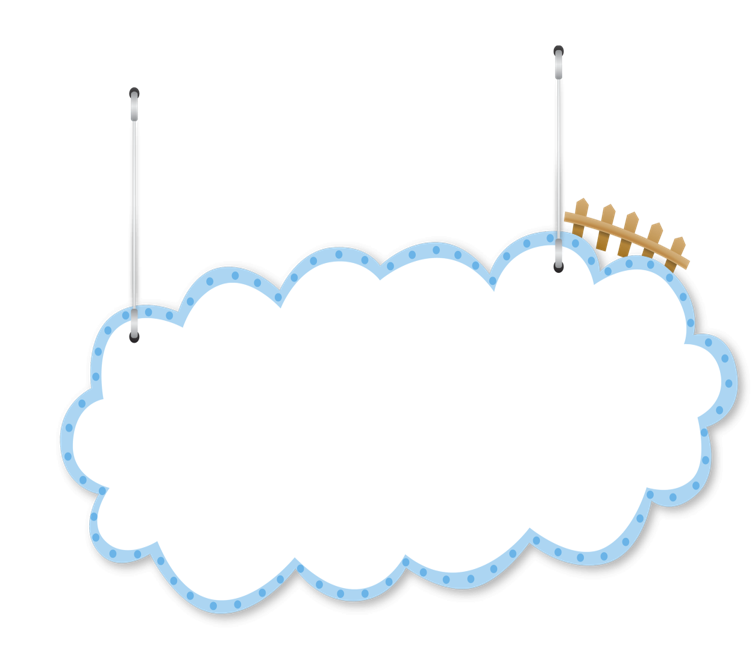 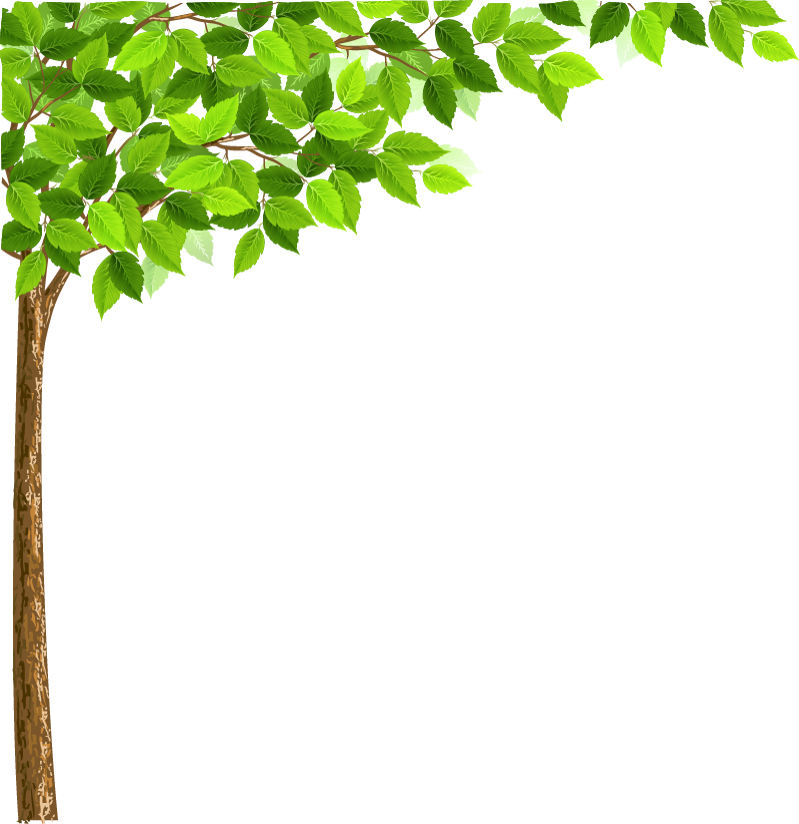 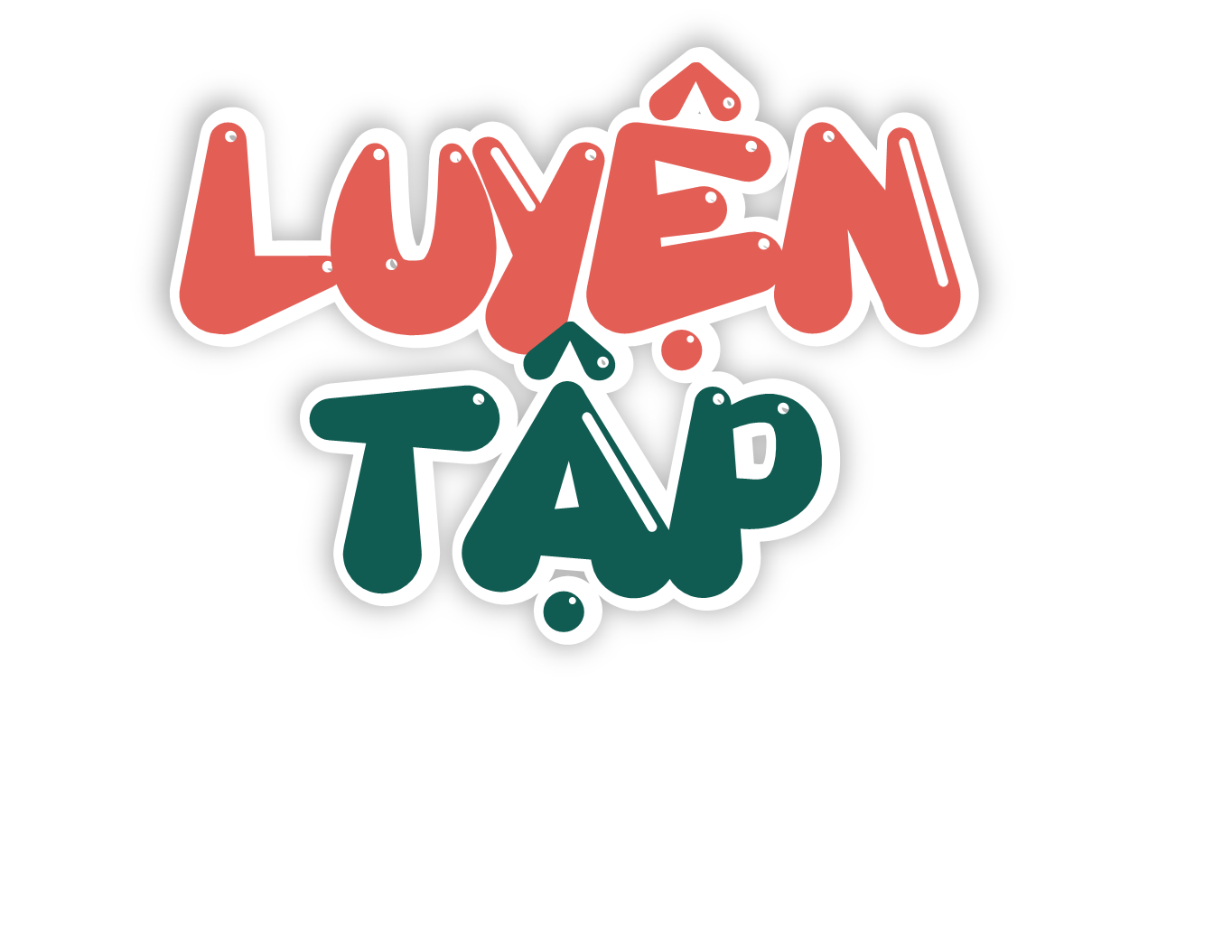 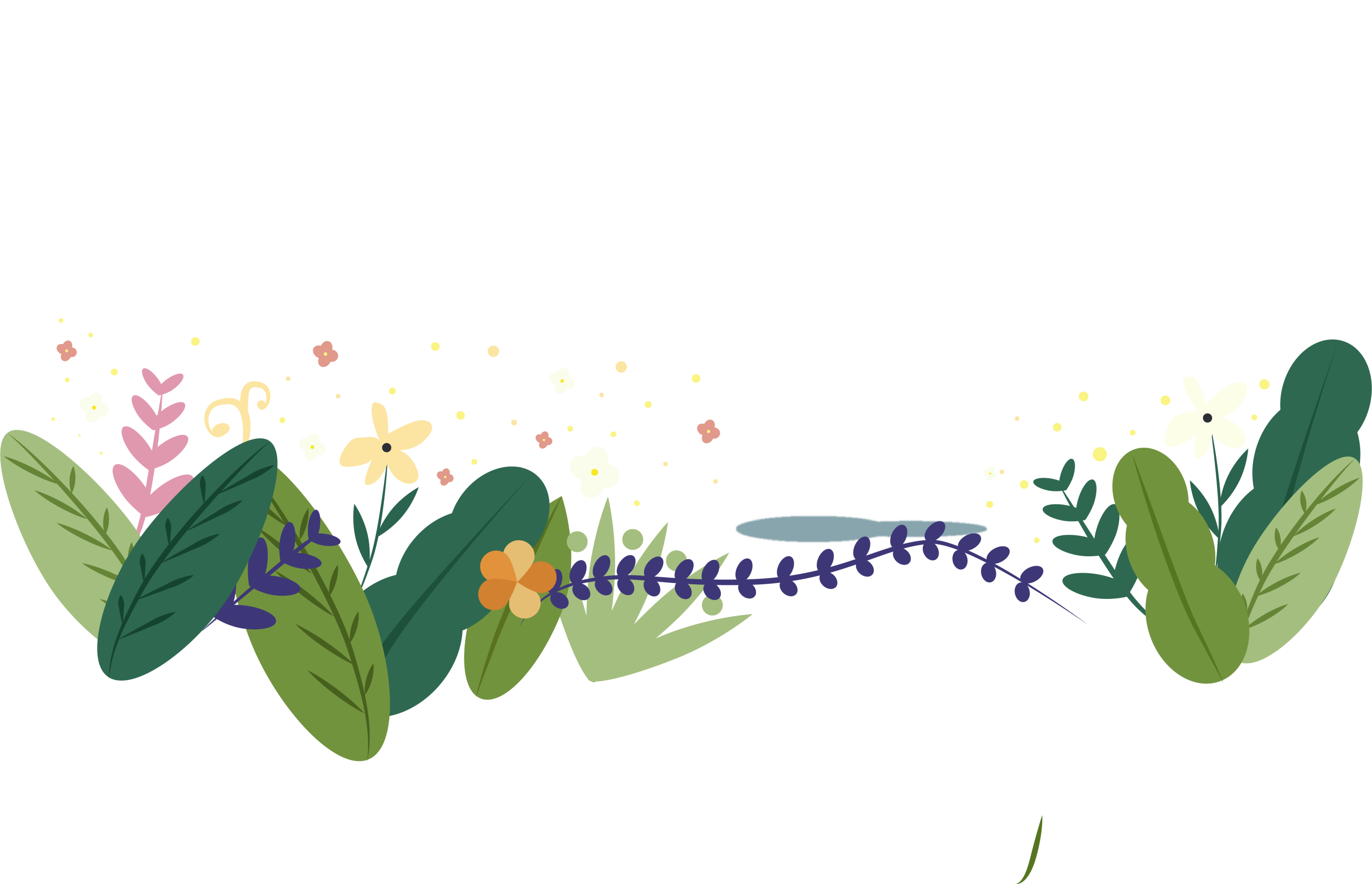 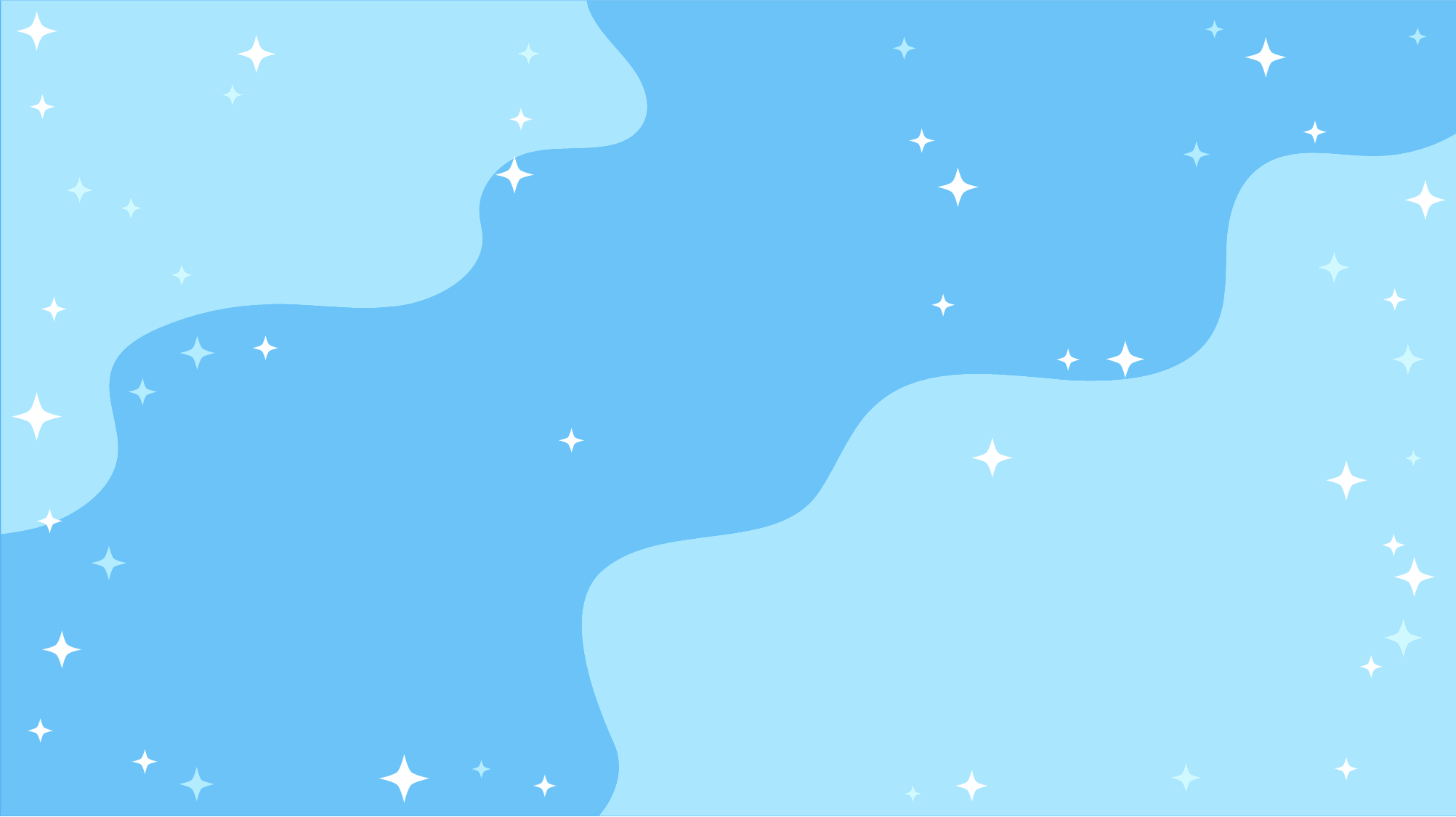 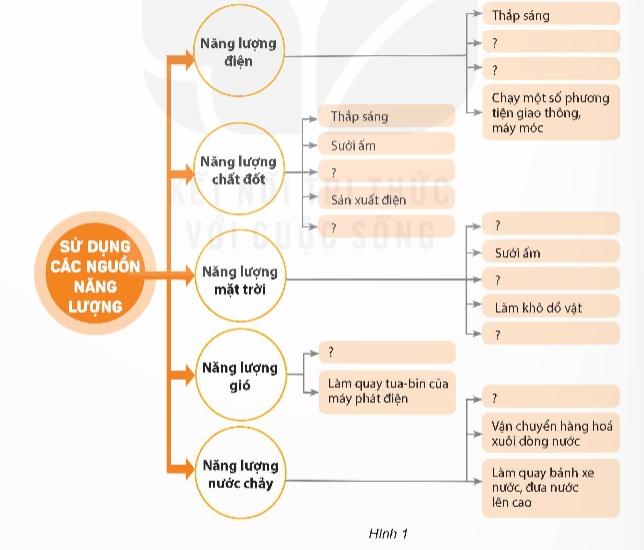 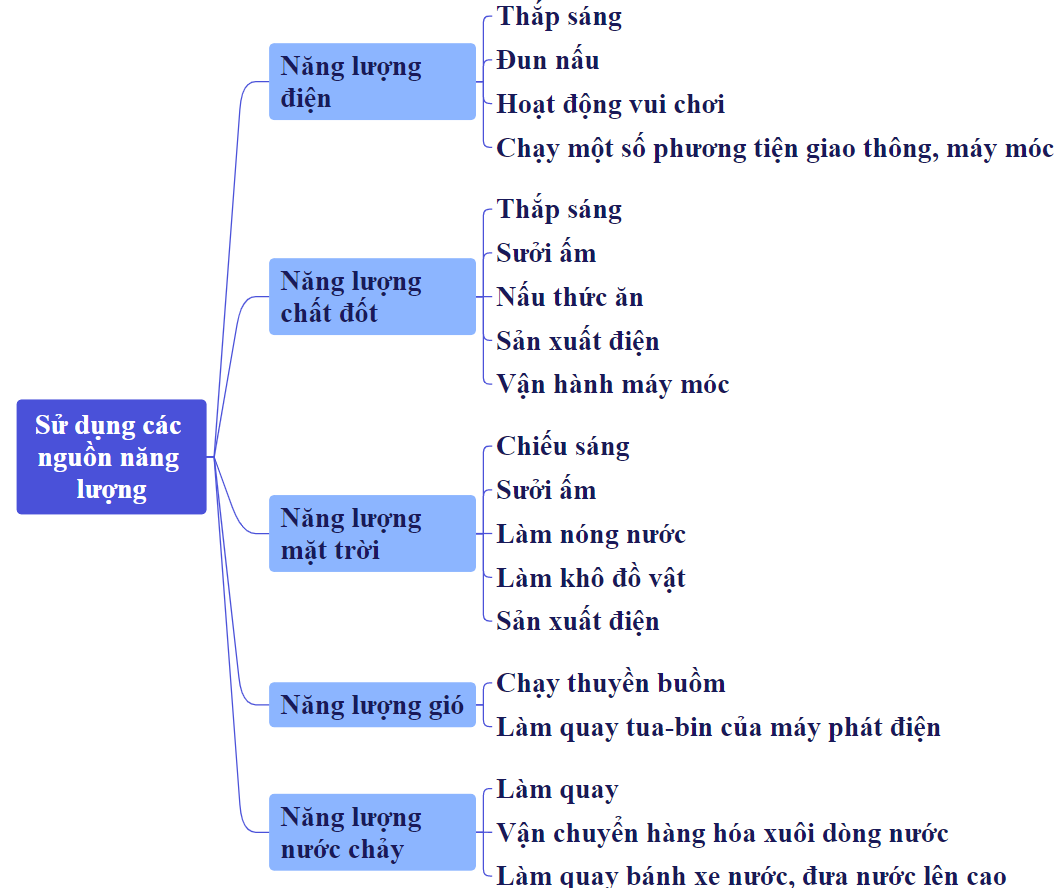 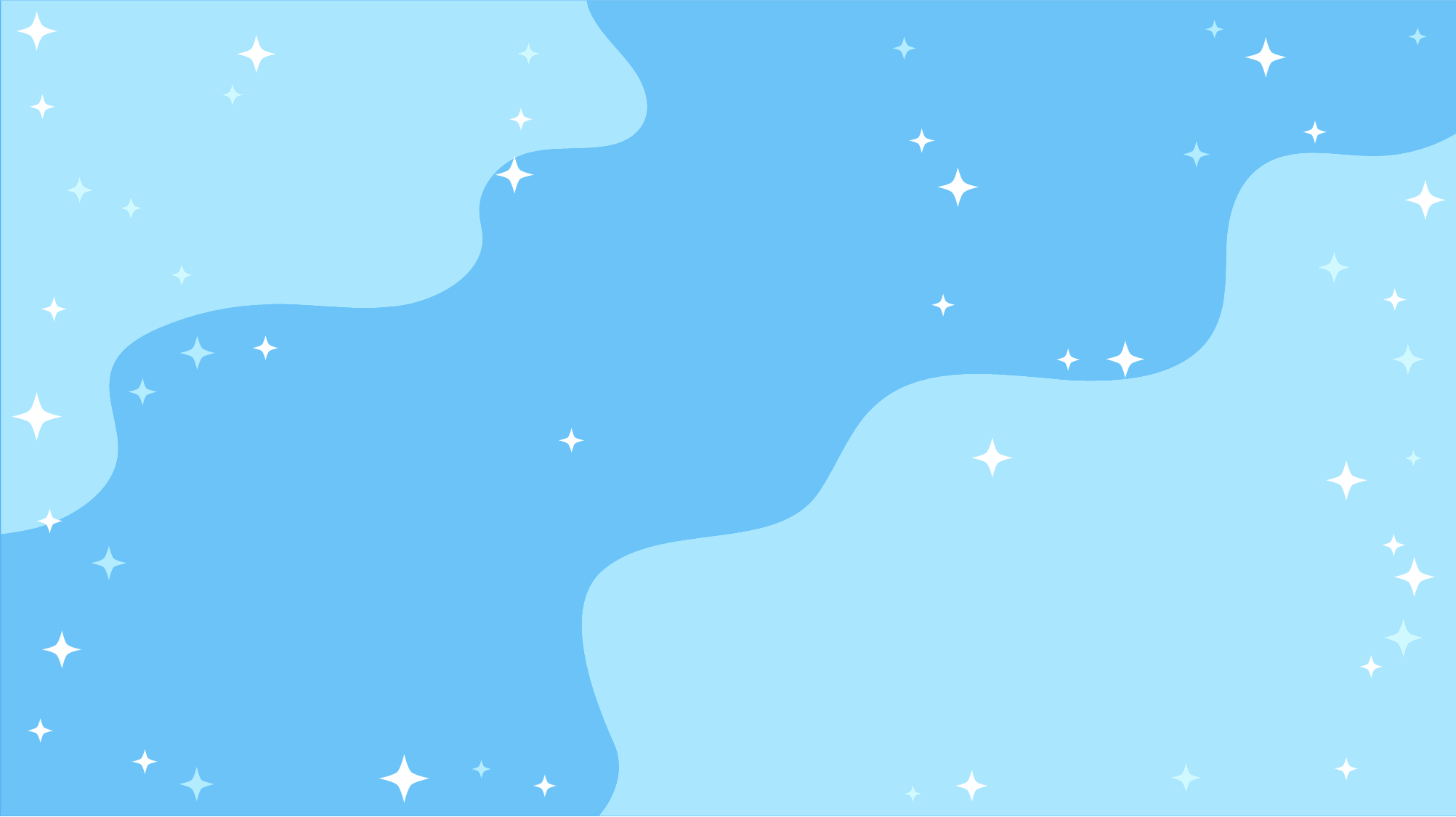 2. Vì sao các hoạt động được mô tả trong hình 2 có thể gây nguy hiểm cho con người? Nêu biện pháp phòng tránh.
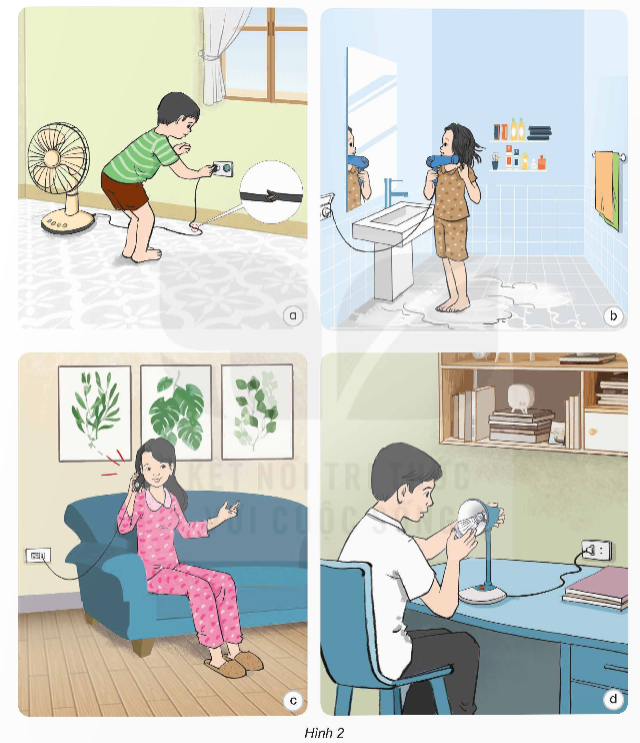 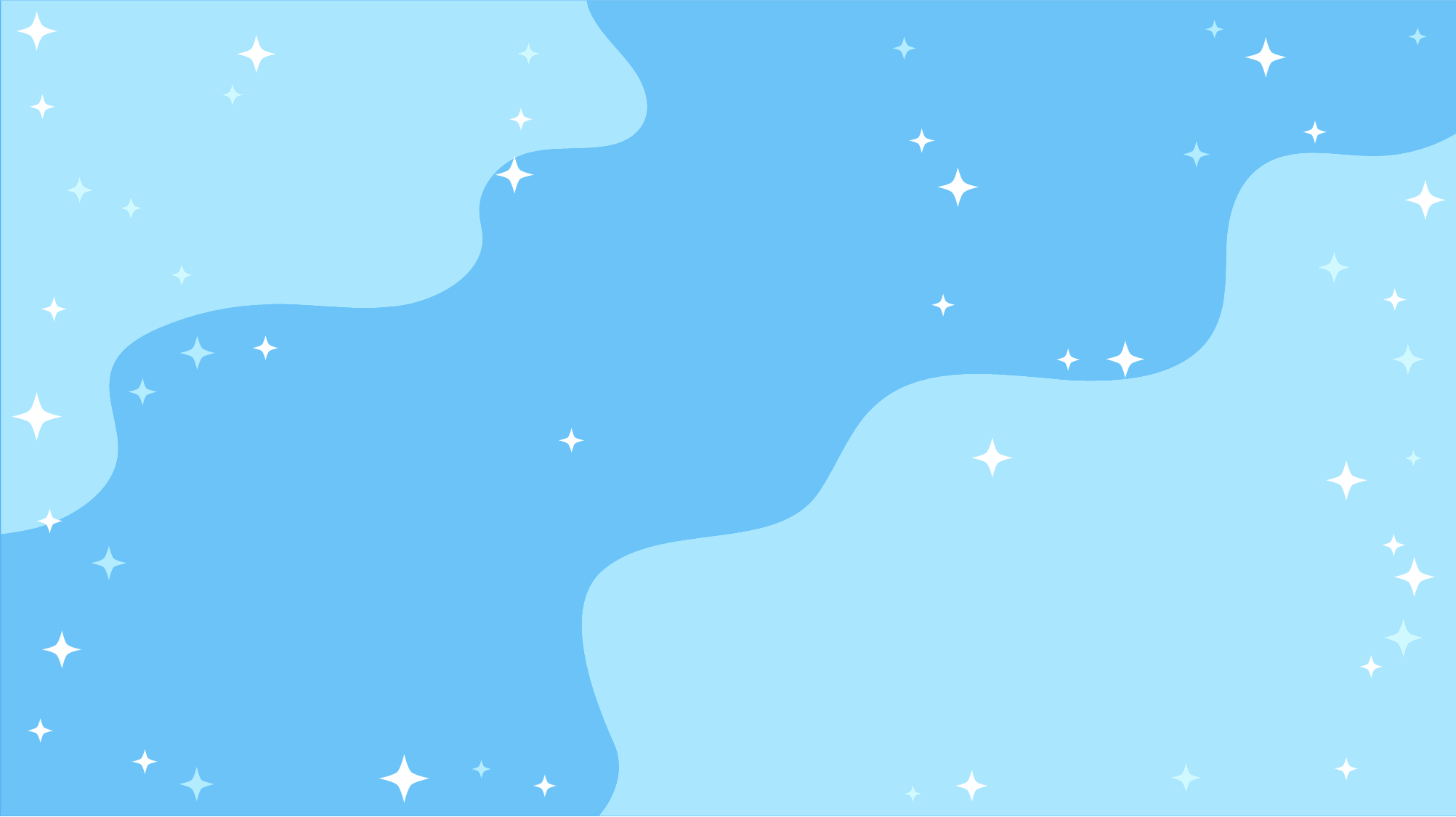 Hoàn thành phiếu bài tập
Không cắm điện, báo cho người lớn biết,…
Có thể bị điện giật
Đi chân trán, cắm dây ở quạt vào ổ điện khi dây điện bị hở.
Không sấy tóc trong nhà tắm hoặc đi dép nhựa khô để sấy tóc.
Có thể bị điện giật
Đứng trên sàn nhà ướt để sấy tóc.
Có thể bị điện giật hoặc nổ điện thoại.
Không sử dụng điện thoại khi đang cắm sạc điện.
Sử dụng điện thoại khi đang cắm sạc điện.
Thay bóng đèn bàn khi vẫn cắm điện.
Có thể bị điện giật
Rút phích ra khỏi ổ điện trước khi thay bóng đèn.
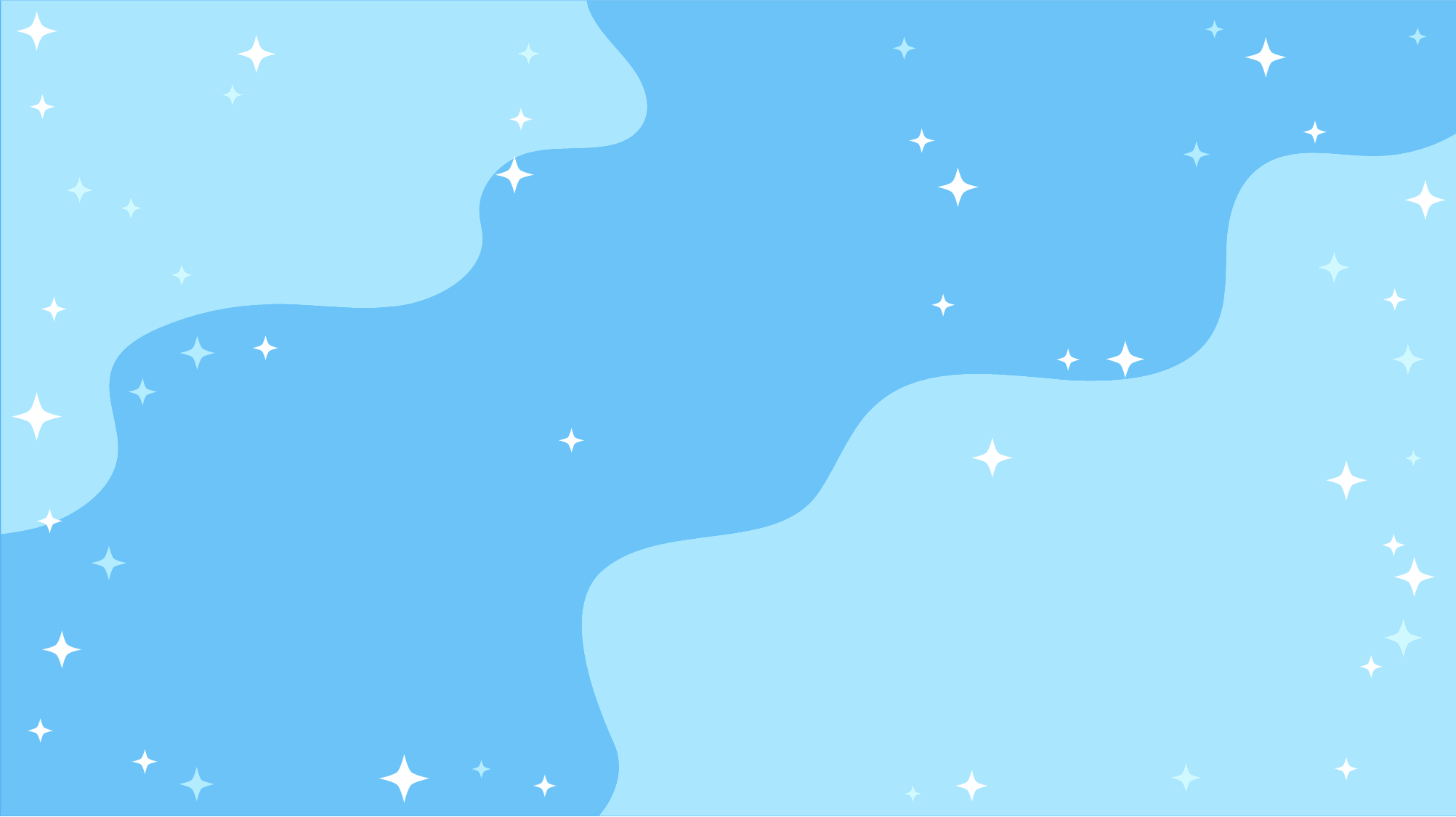 3. Em có thể sử dụng những nguồn năng lượng nào để làm một chậu nước nóng lên? Sử dụng nguồn năng lượng nào an toàn hơn? Sử dụng nguồn năng lượng nào tiết kiệm hơn?
+ Muốn làm một chậu nước nóng lên thì có thể sử dụng các nguồn năng lượng: năng lượng mặt trời; năng lượng chất đốt; năng lượng điện. 
+ Sử dụng năng lượng mặt trời an toàn và tiết kiệm hơn.
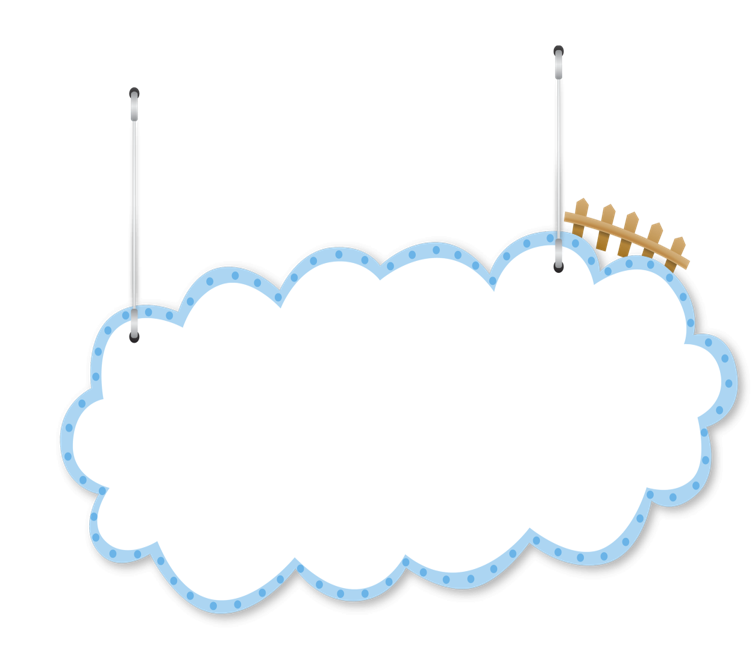 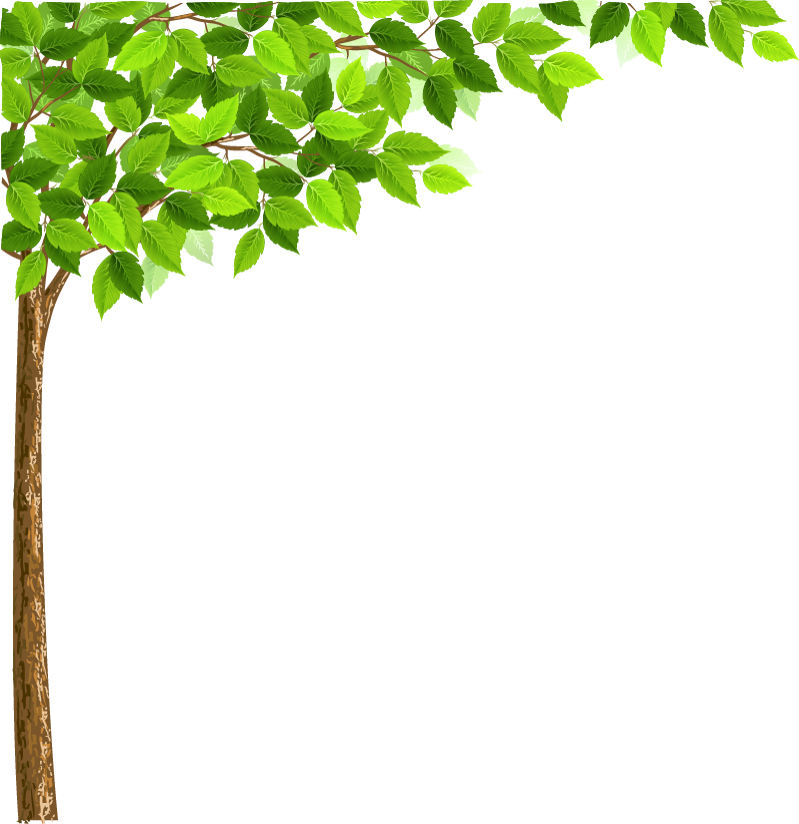 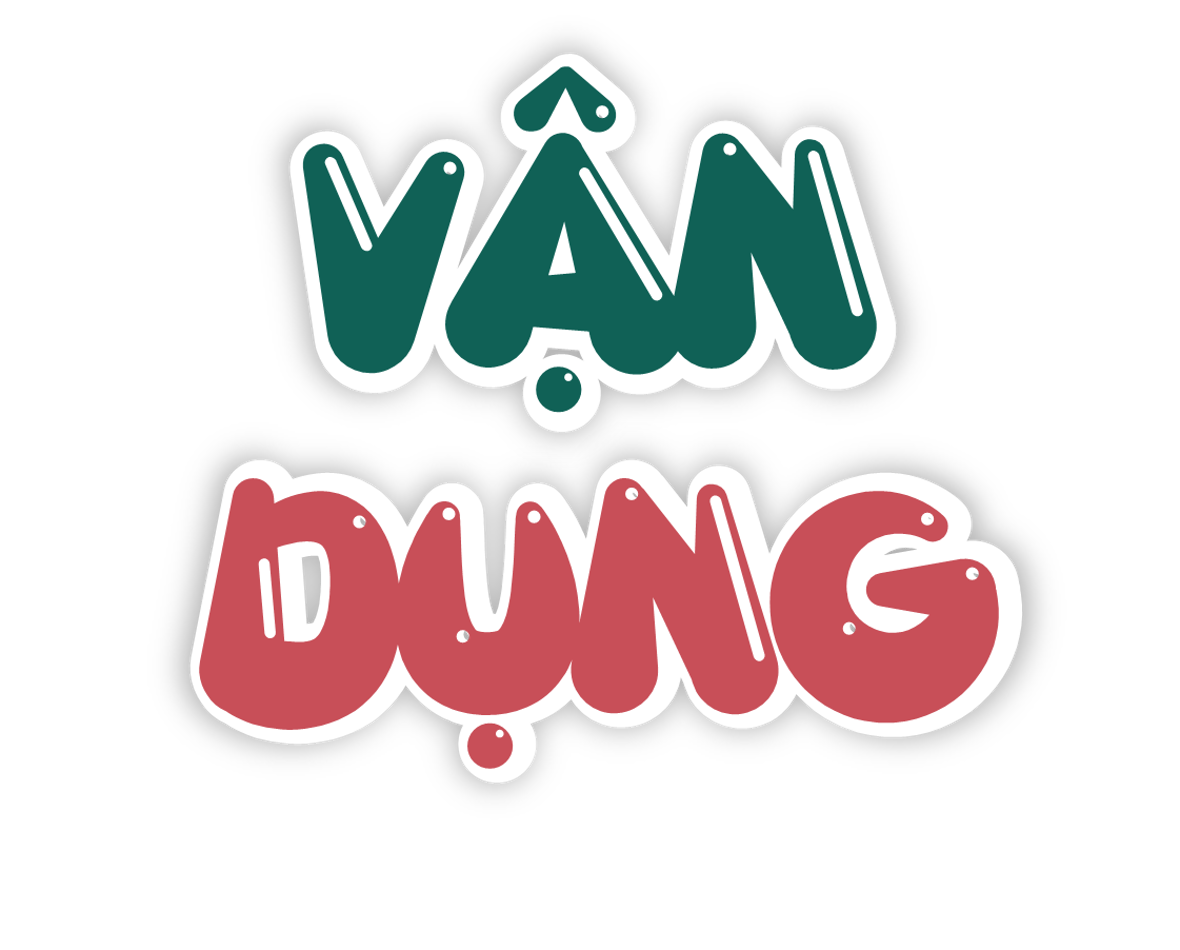 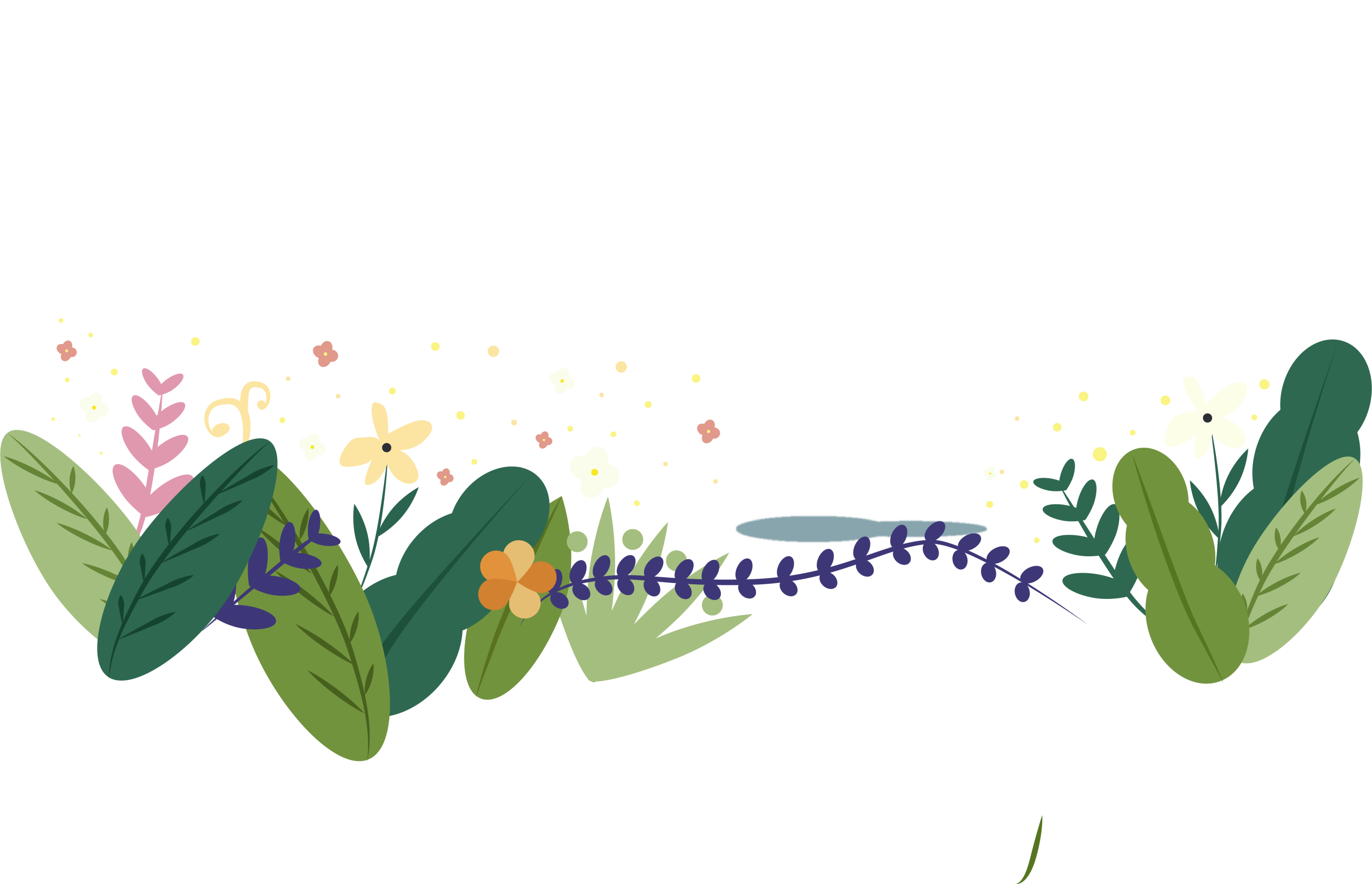 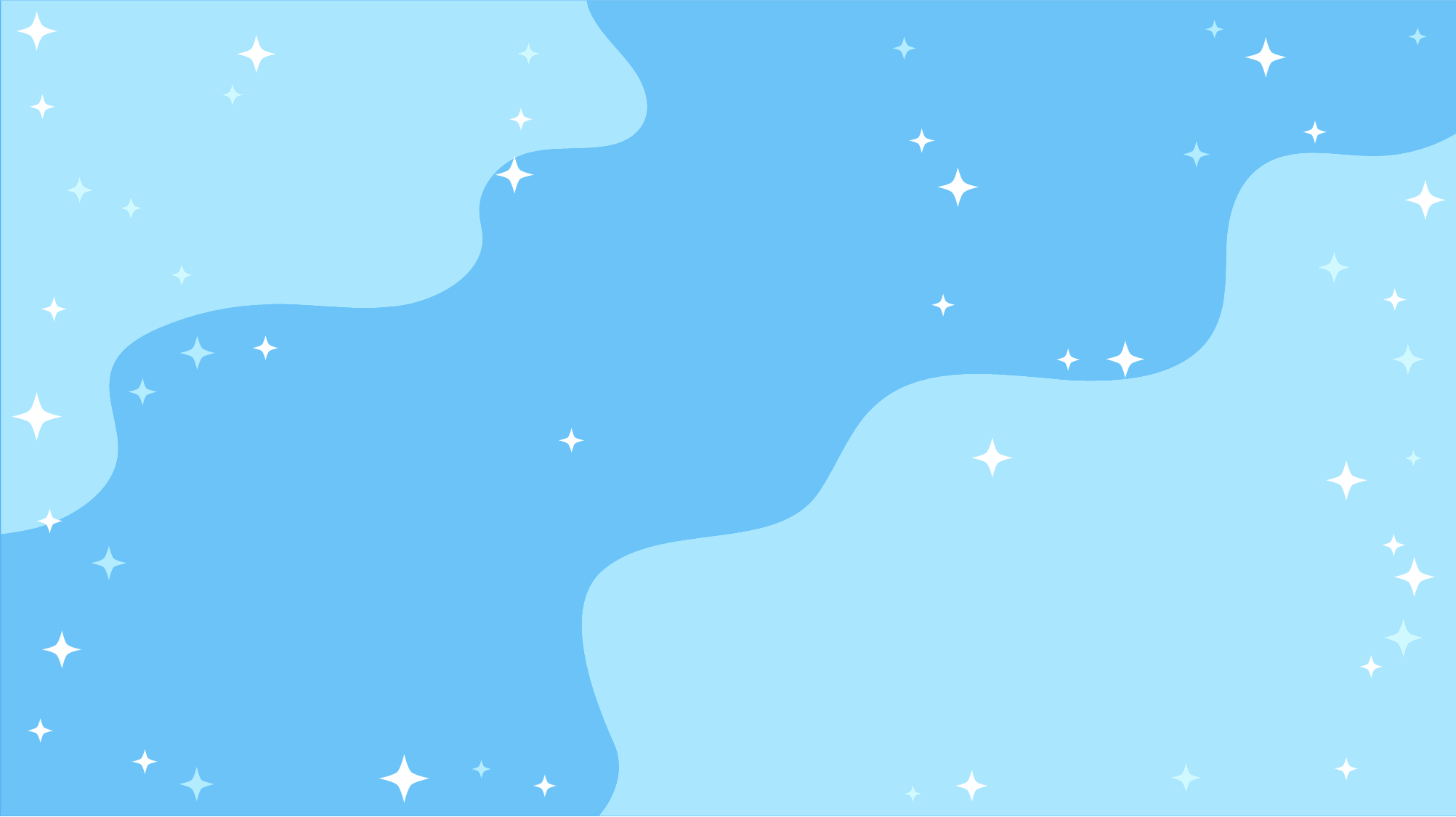 Trò chơi “Tuyên truyền viên nhí”:
Các tổ sáng tạo các động tác hoặc slogan tuyên truyền về sử dụng năng lượng an toàn và tiết kiệm.
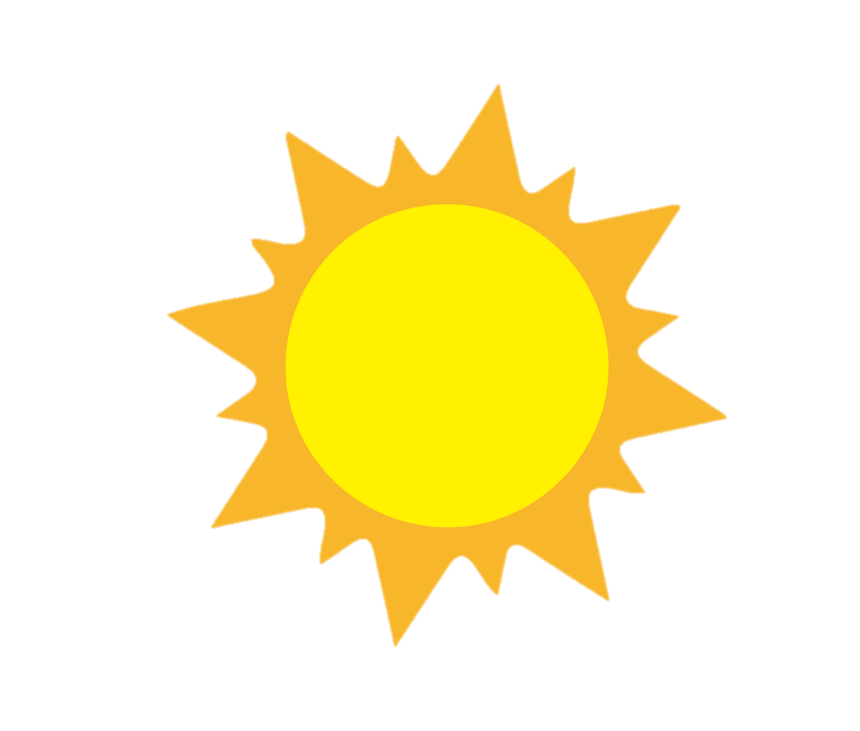 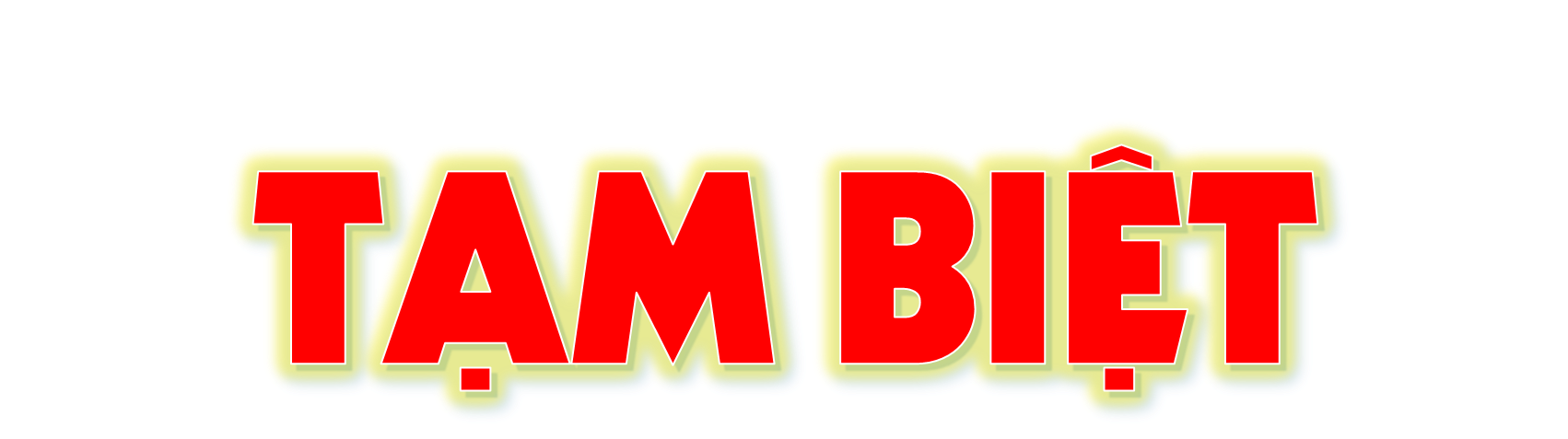